ΓΕΩΜΕΤΡΙΚΕΣ ΕΝΝΟΙΕΣ
ΤΟ «ΠΕΡΙΕΧΟΜΕΝΟ»ΤΗΣ ΓΕΩΜΕΤΡΙΑΣ
χωρικός, γεωμετρικός, και οπτικοποιημένος 
συλλογισμός
[Speaker Notes: Το περιεχόμενο της Γεωμετρίας που αναπτύσσεται στο Δημοτικό αποτελεί αυτό που θα ονομάζαμε μη τυπική Γεωμετρία. 

Στο δημοτικό σχολείο ο χαρακτηρισμός της γεωμετρίας ως μη τυπικής δεν συνεπάγεται ότι αυτή είναι και απαραίτητα απλοϊκή χωρίς διερεύνηση και εμβάθυνση...

Μας ενδιαφέρει η ανάπτυξη από το νηπιαγωγείο συλλογισμών των εξής τύπων: χωρικού, γεωμετρικού και οπτικοποιημένου συλλογισμού.]
Α΄ τάξη
Γεωμετρία (Α΄ τάξη)
Χώρος και Γεωμετρία (Α΄ τάξη)
Χώρος (4 ώρες)
Θέσεις, διευθύνσεις και διαδρομές σε χάρτες
Δόμηση χώρου, επικαλύψεις και συντεταγμένες	
Γεωμετρικά σχήματα (12 ώρες)
Ταξινόμηση και Ανάλυση σε στοιχεία και ιδιότητες 
Κατασκευές και σχεδιασμός
Σύνδεση επίπεδων και στερεών σχημάτων
Ανάλυση ή σύνθεση 
Μετασχηματισμοί (3 ώρες) 
Μετατοπίσεις, στροφές και αξονική συμμετρία 
Οπτικοποίηση (1 ώρα) 
Αναγνώριση οπτικών γωνιών, δημιουργία οπτικοποιήσεων
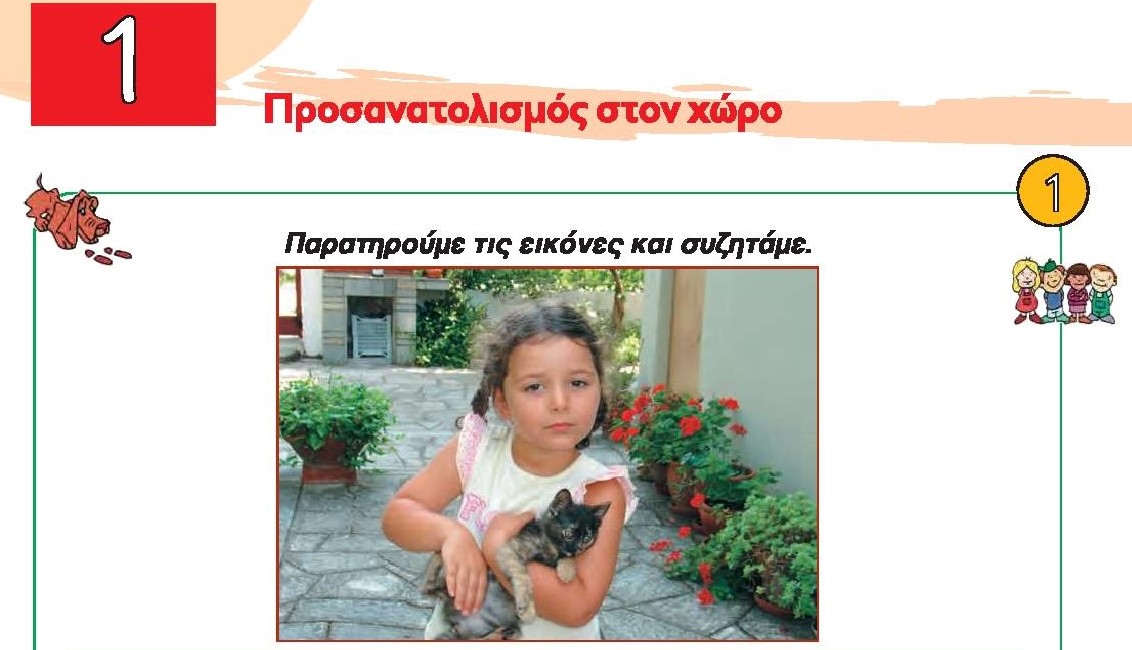 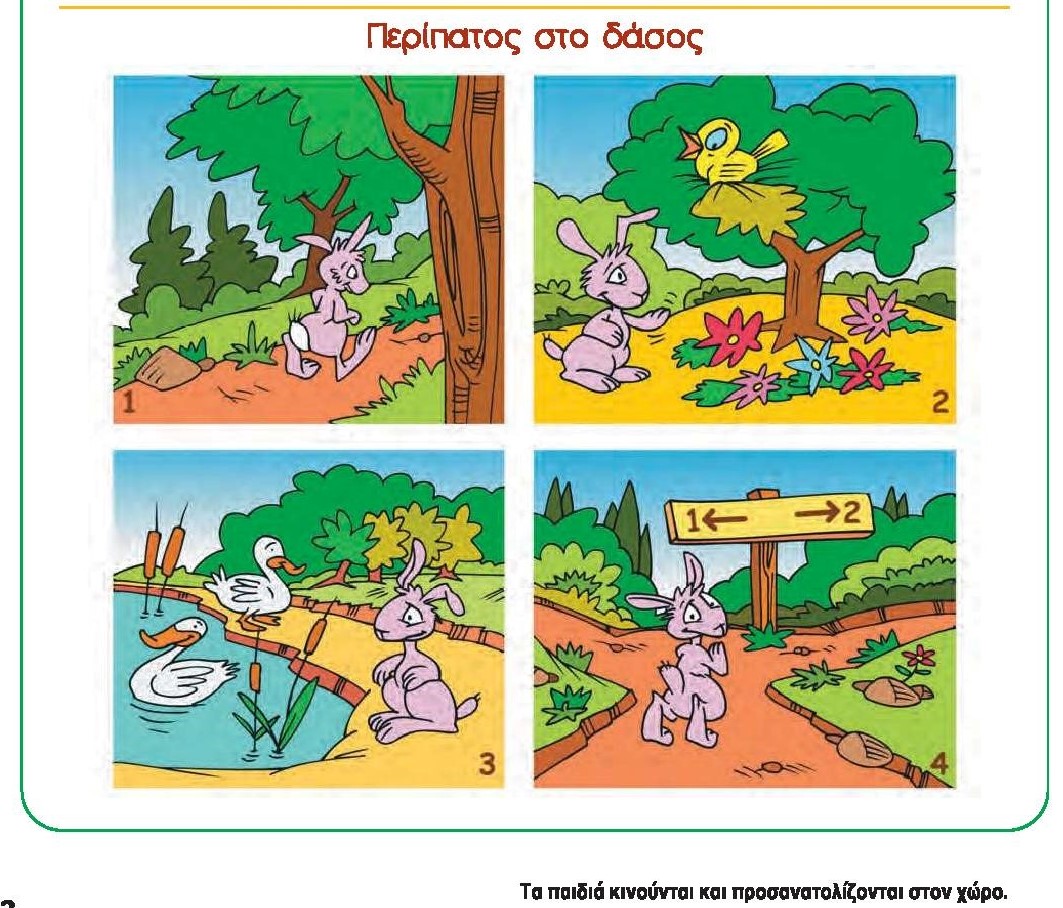 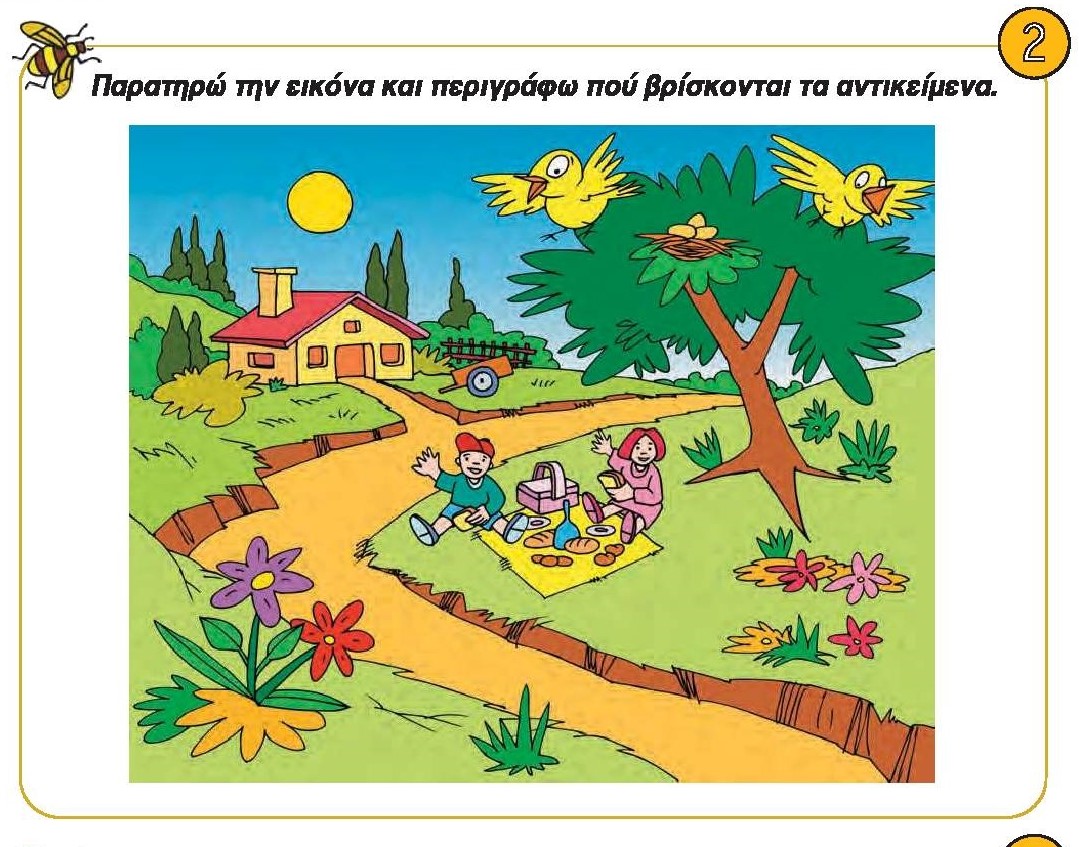 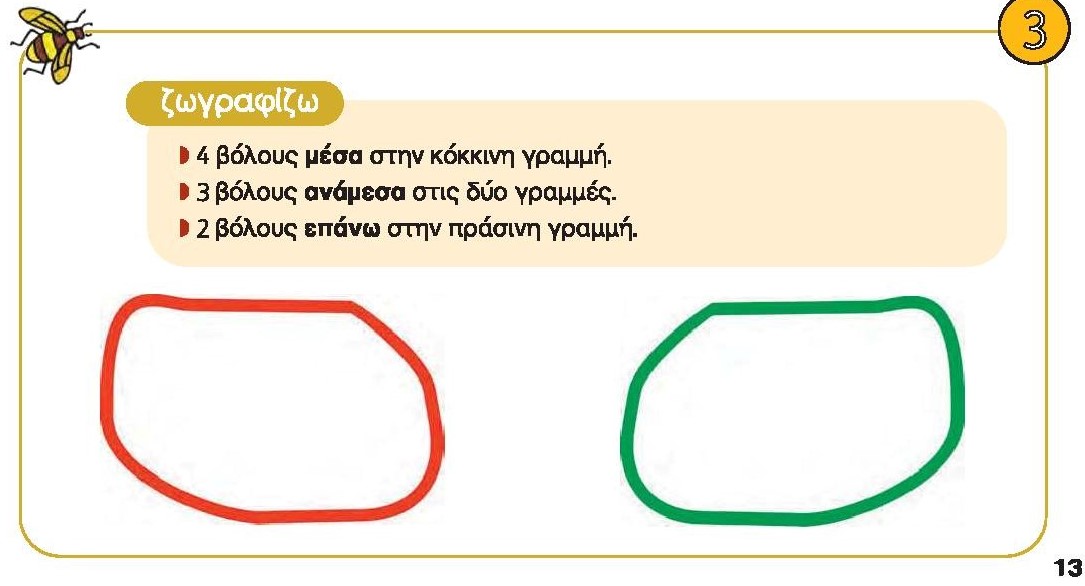 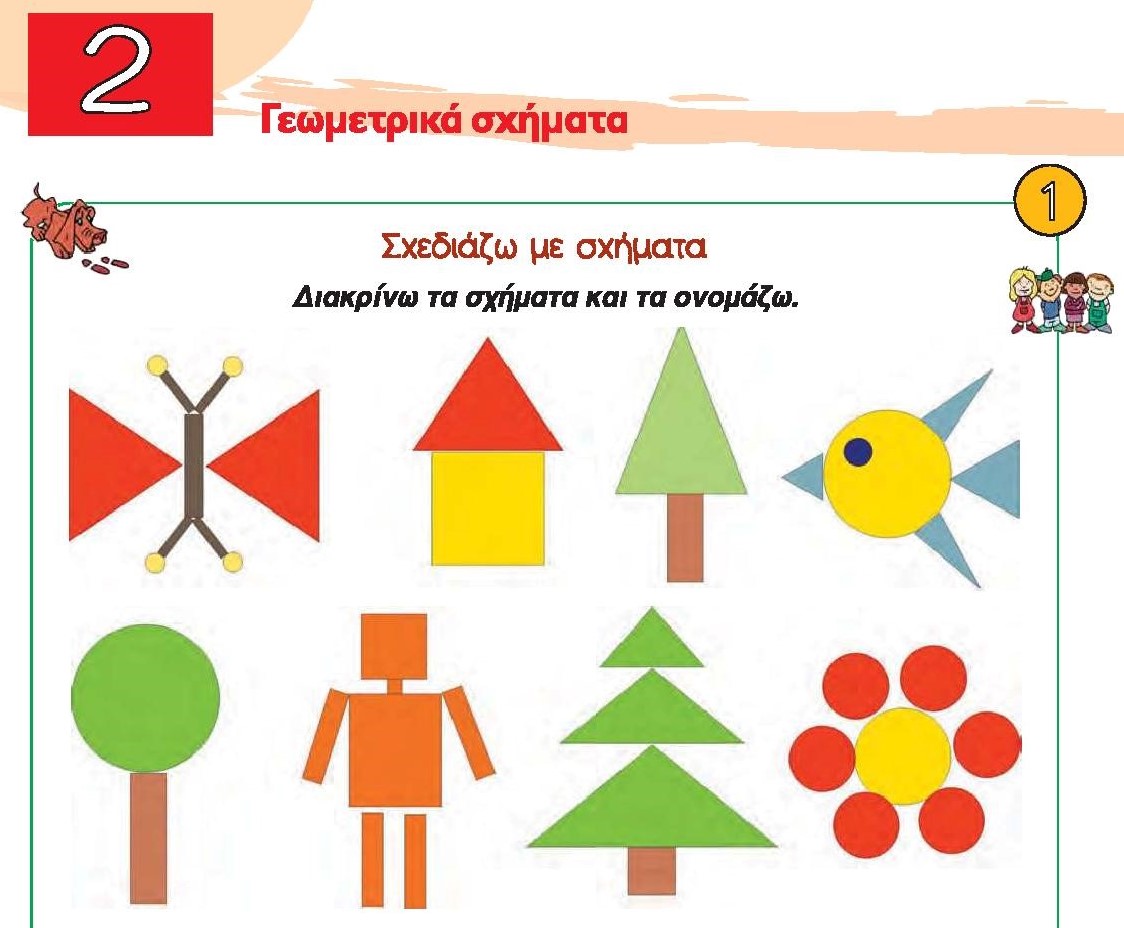 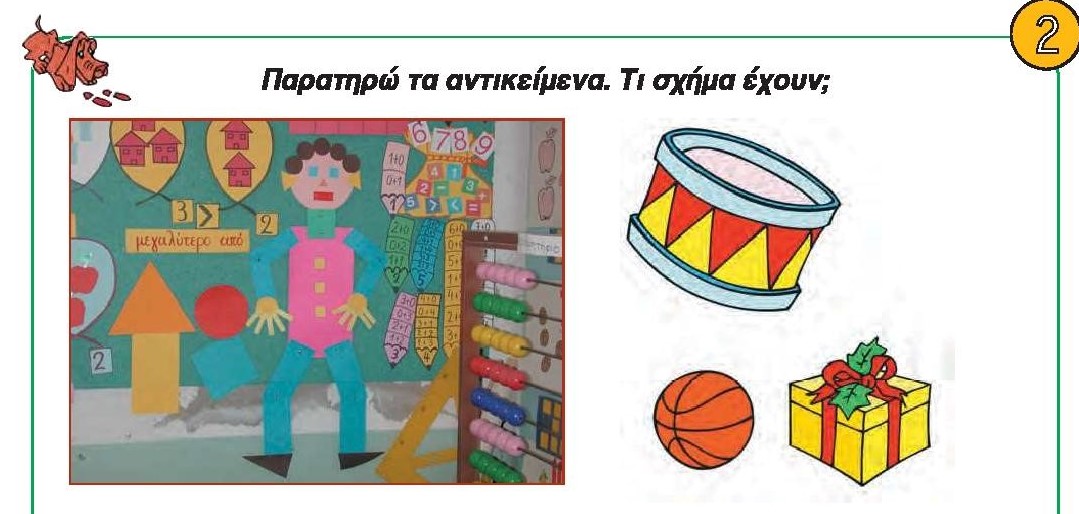 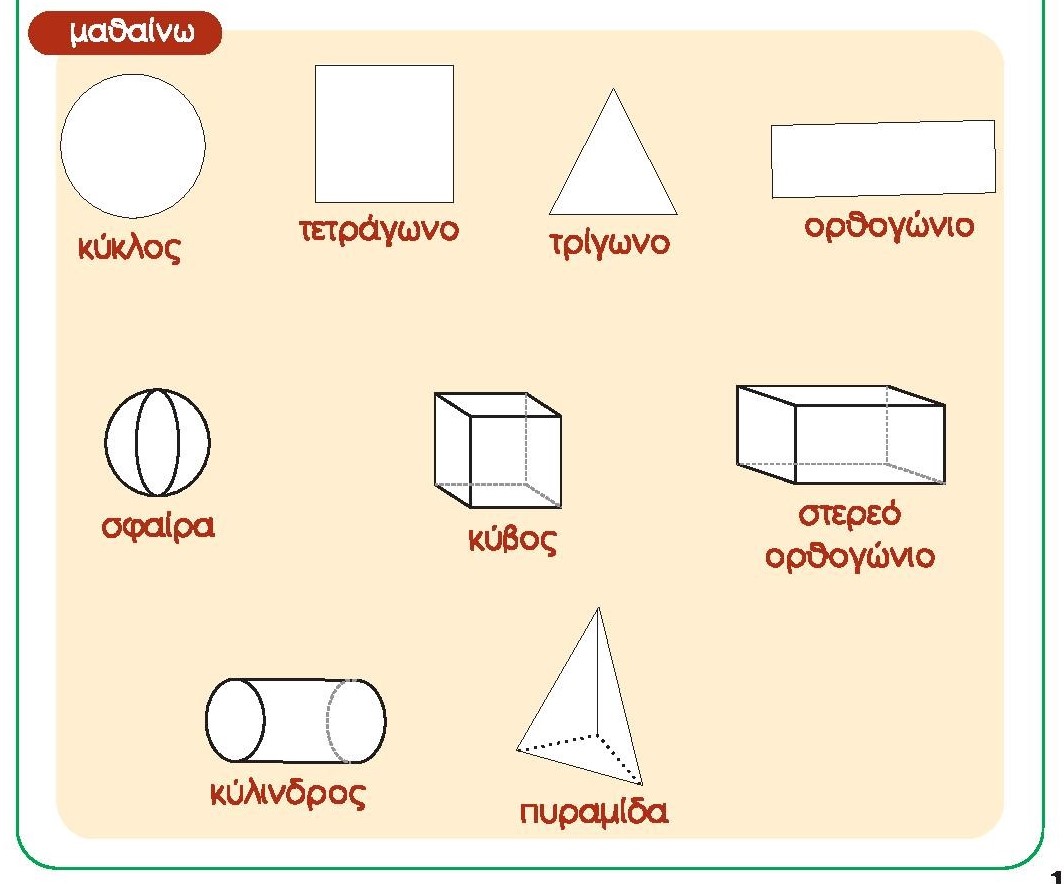 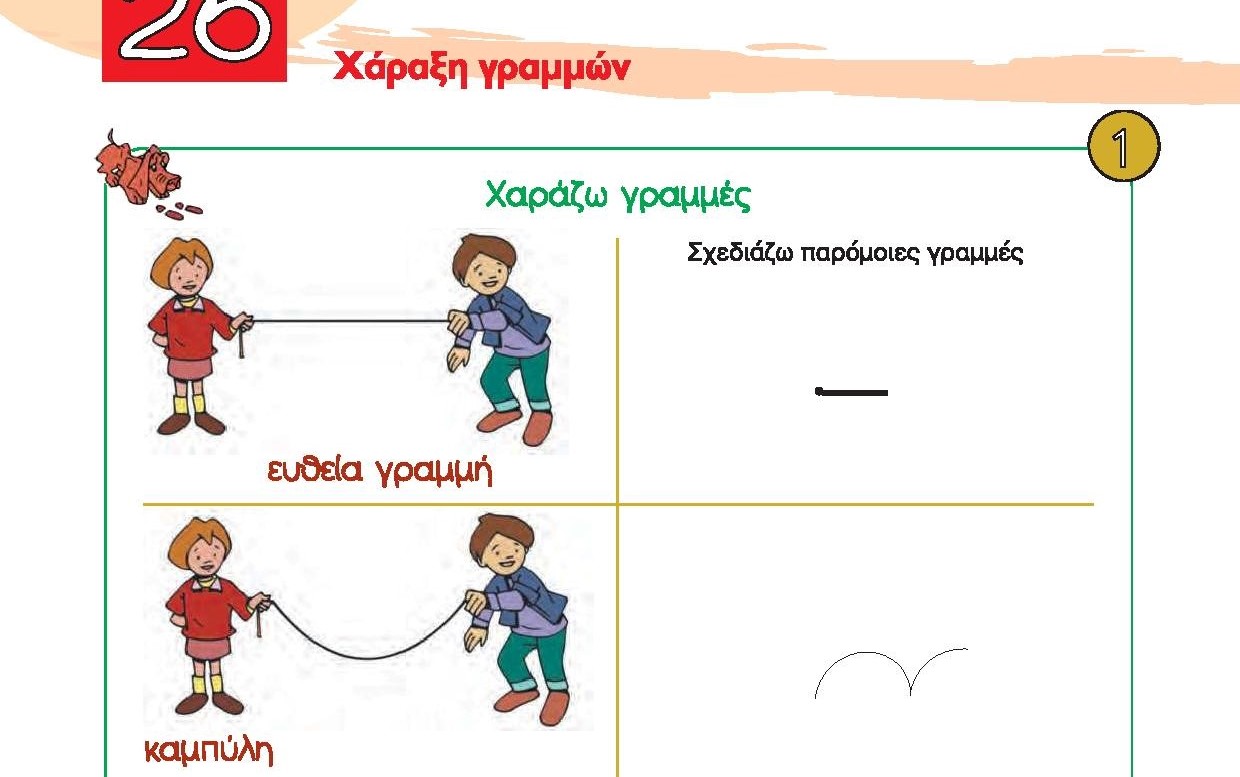 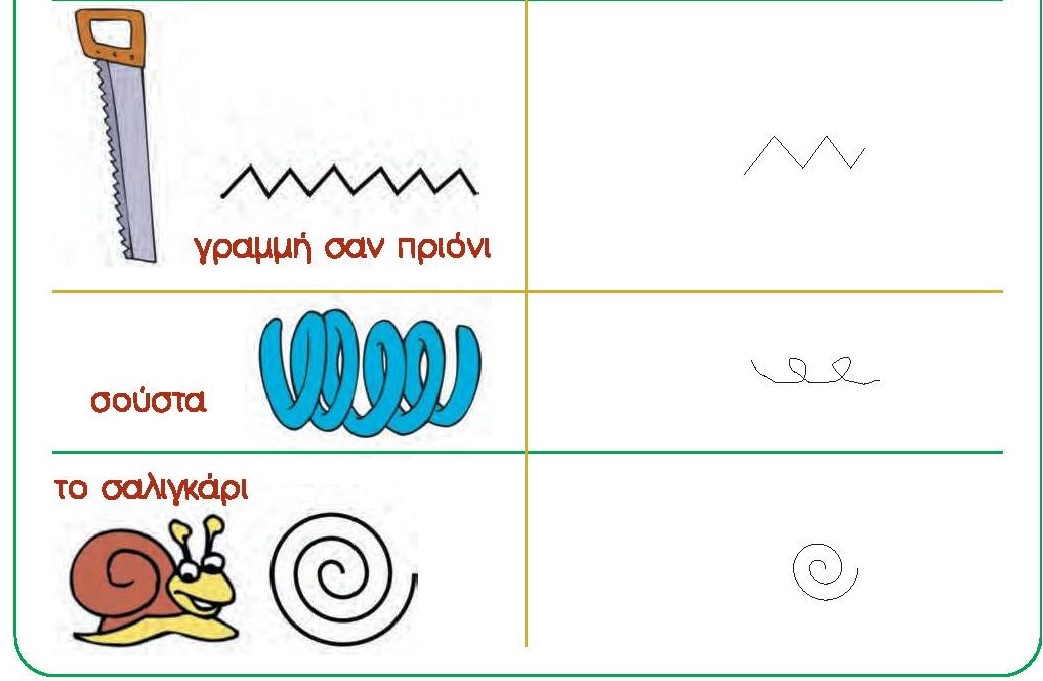 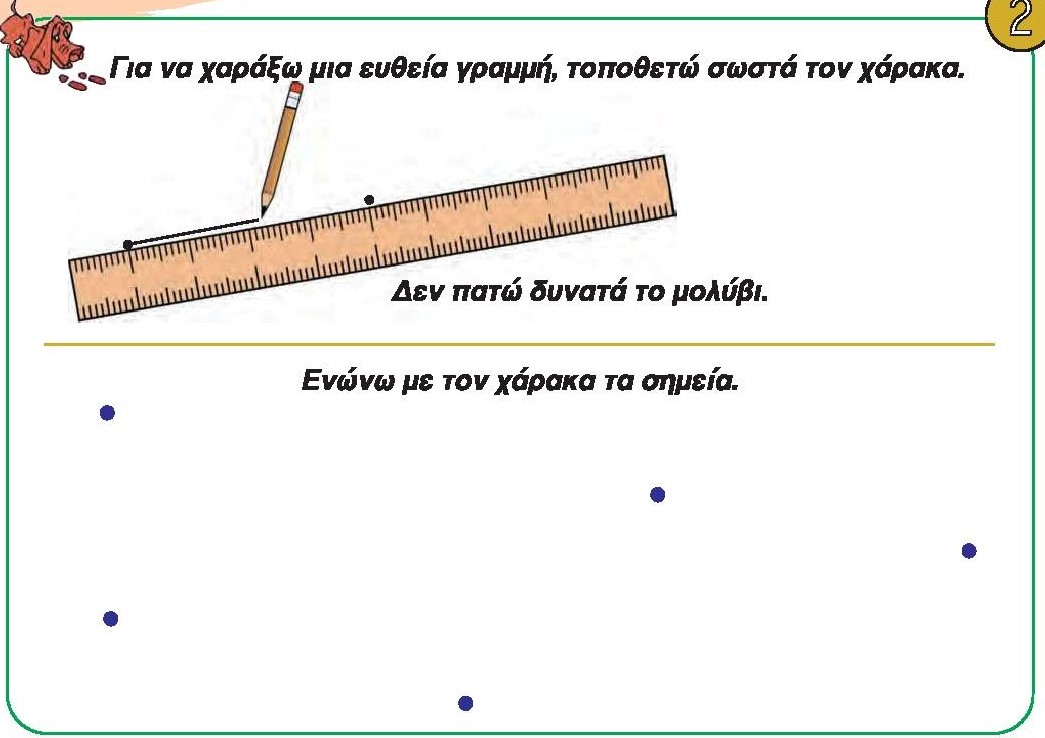 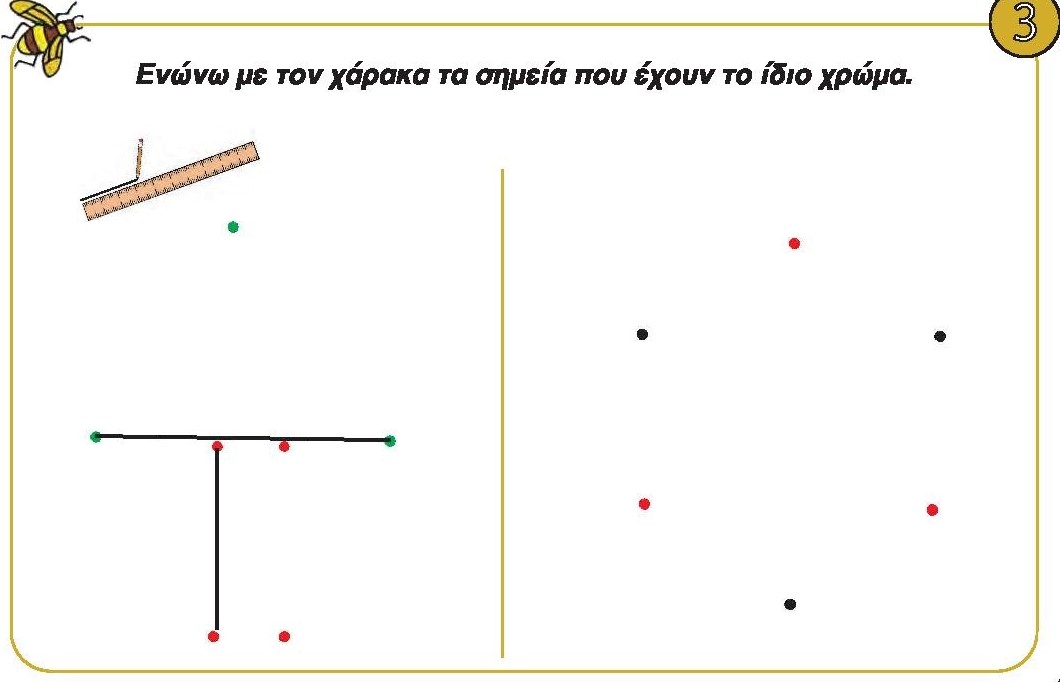 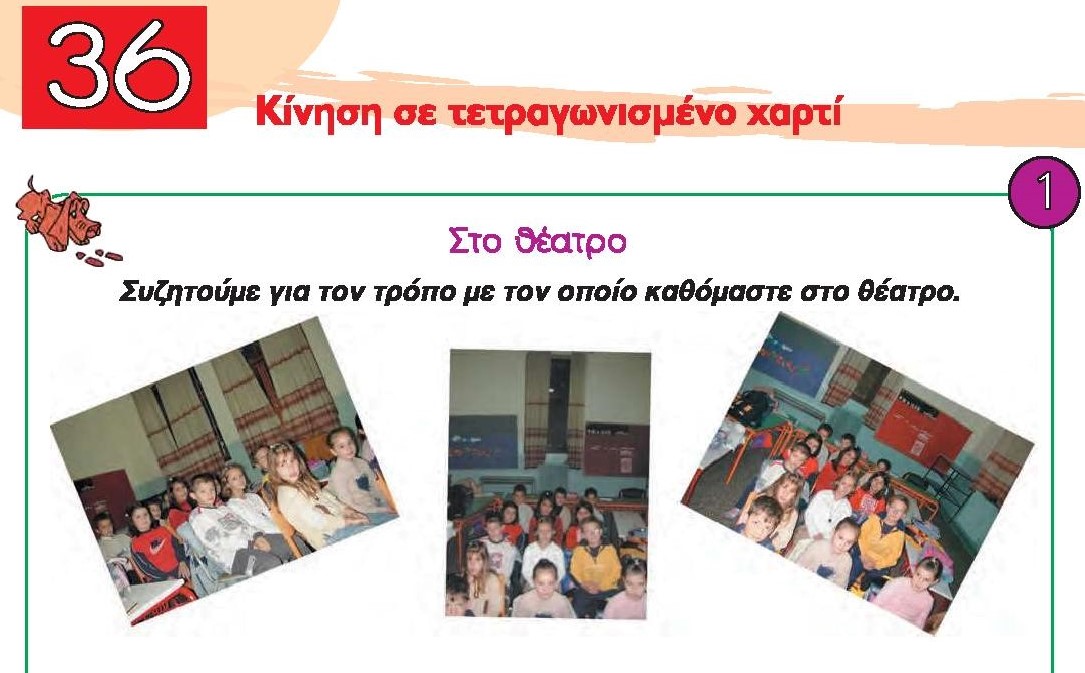 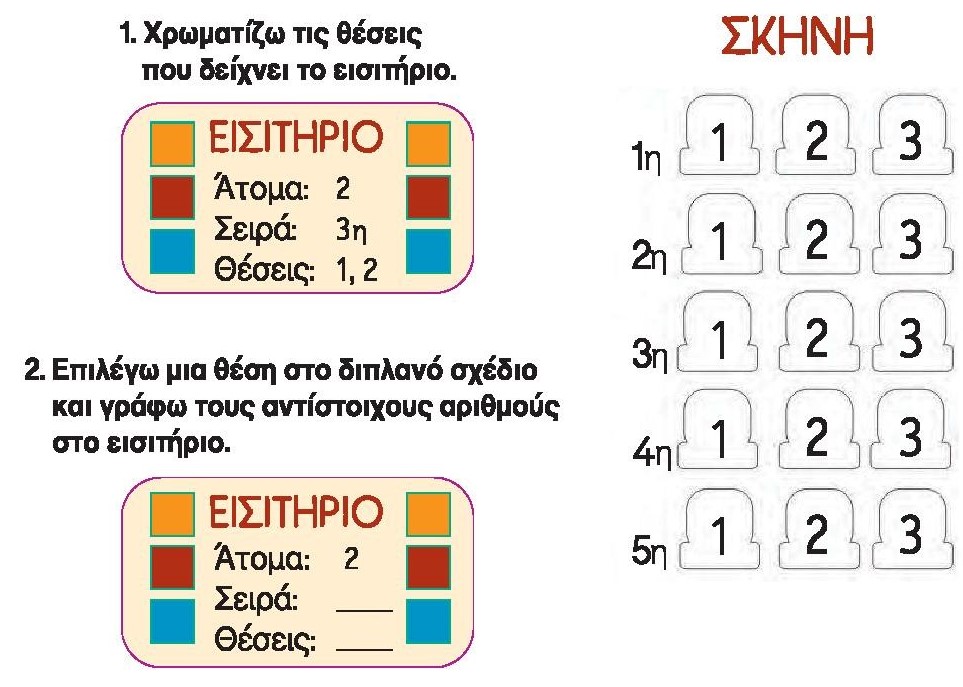 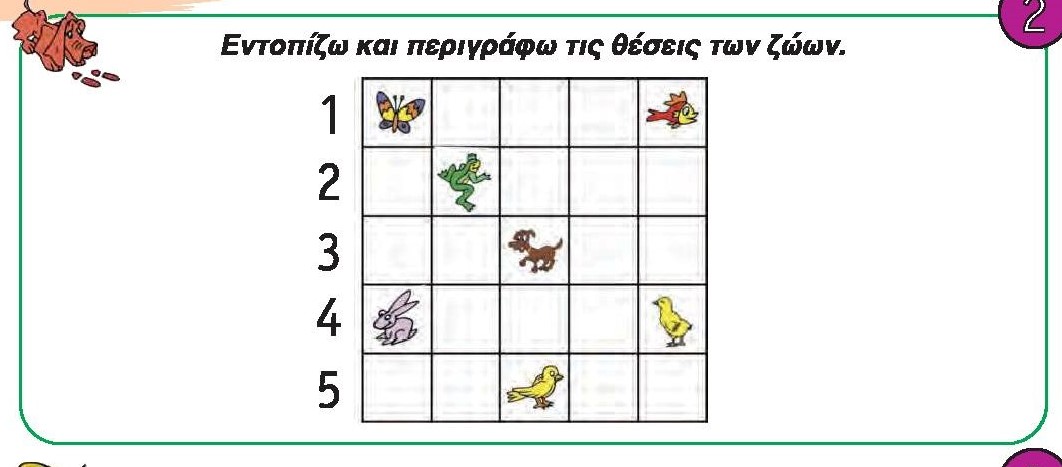 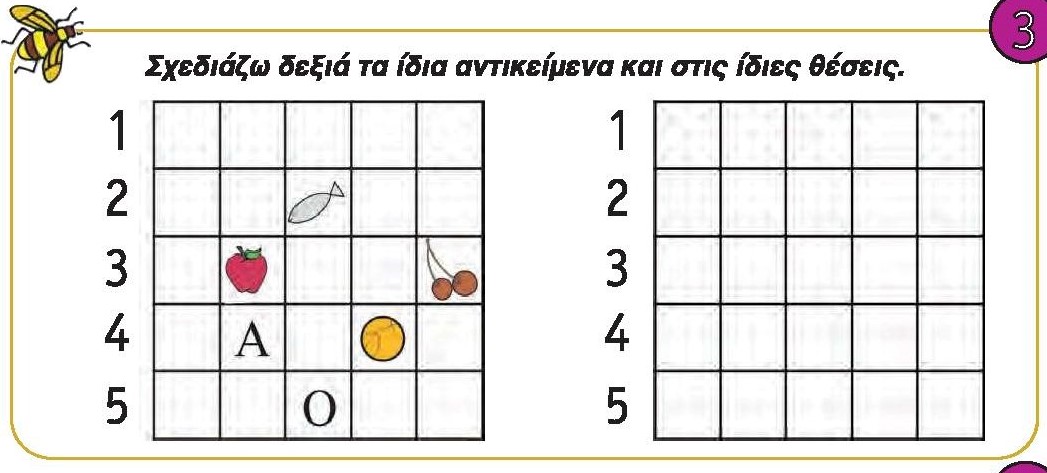 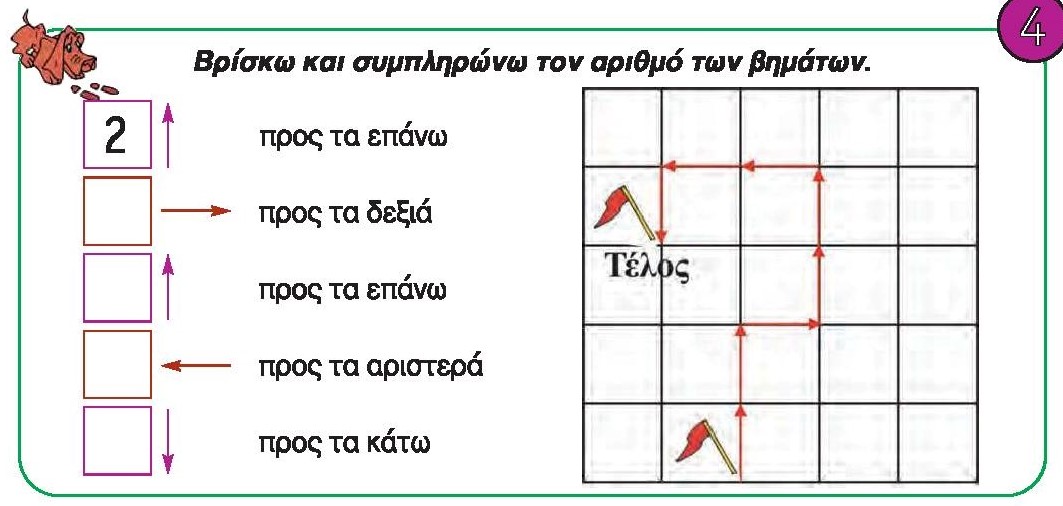 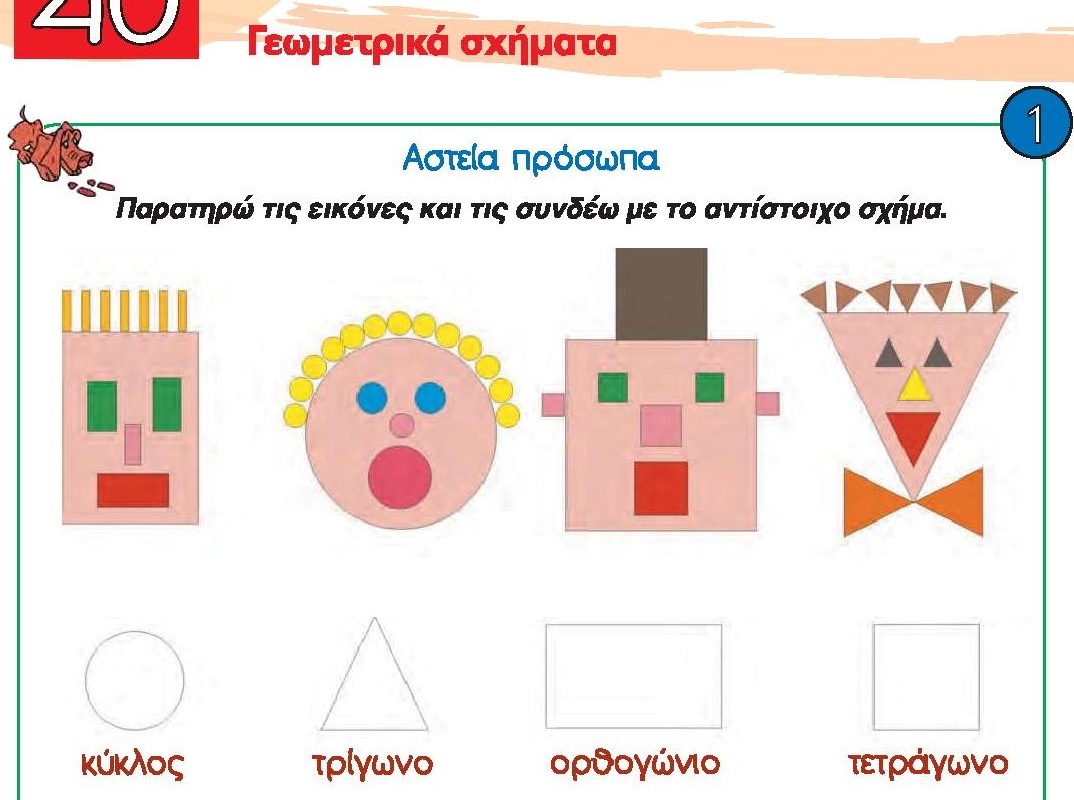 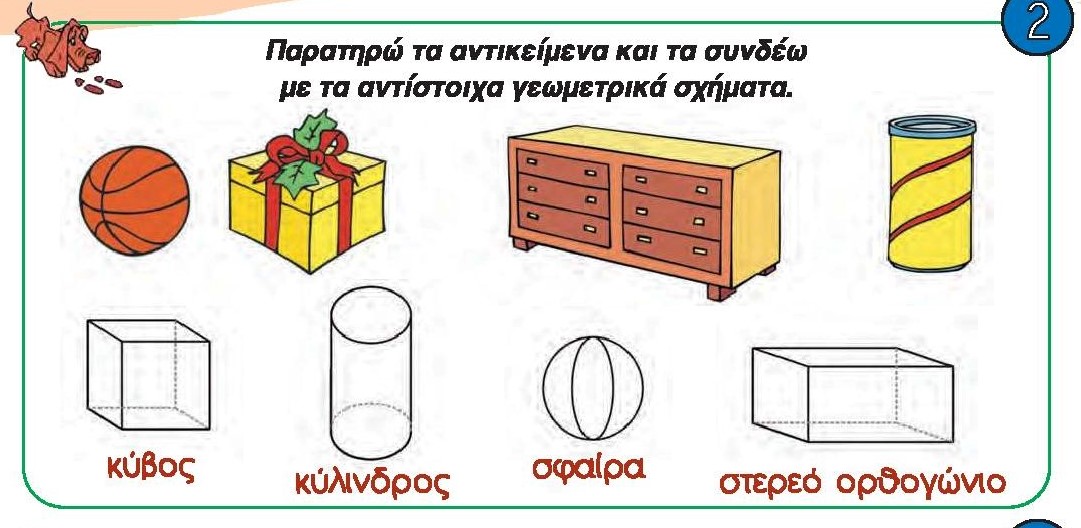 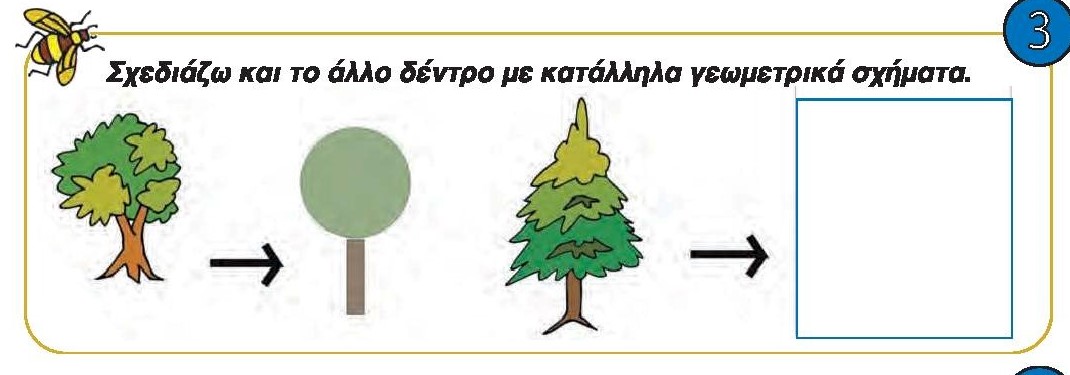 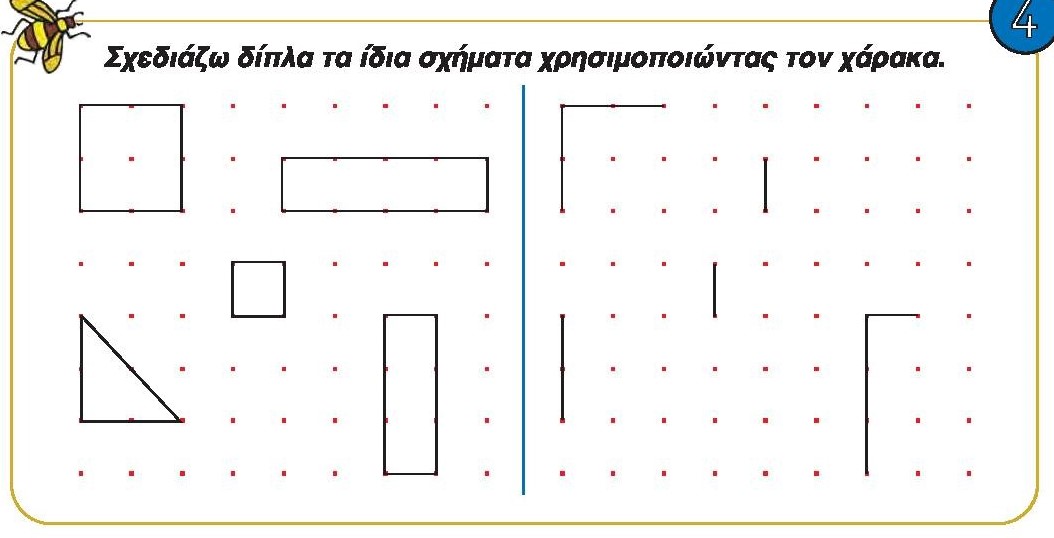 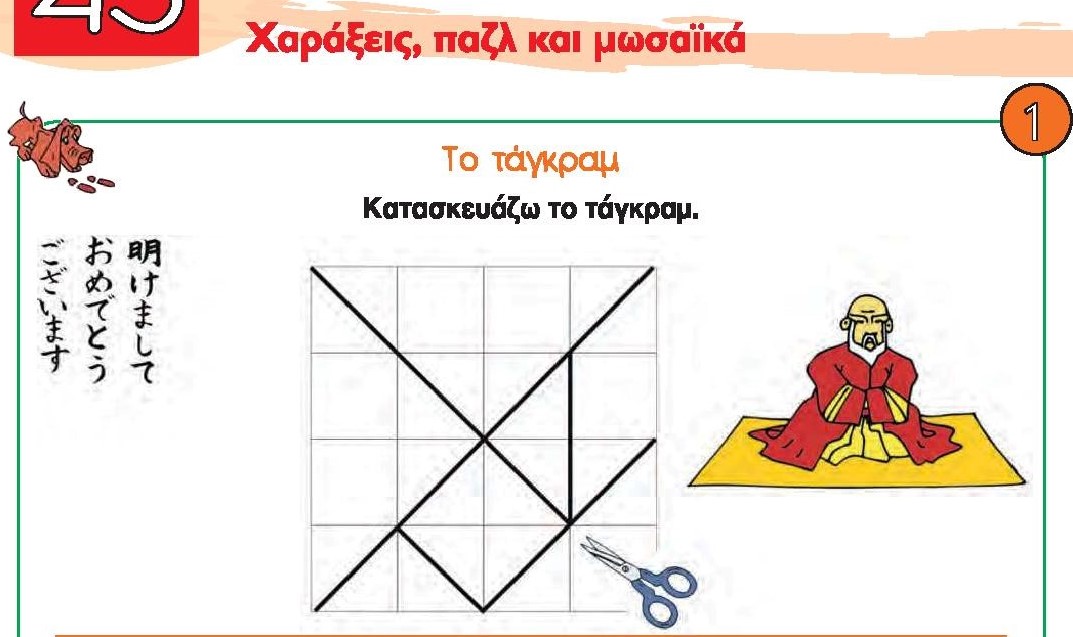 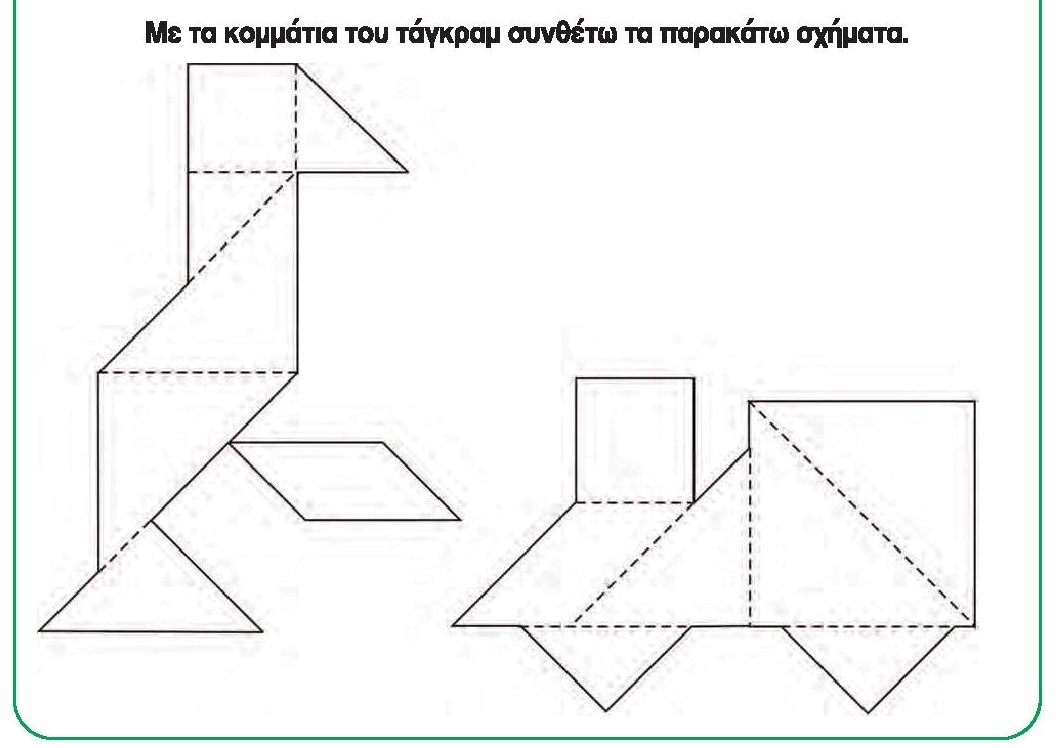 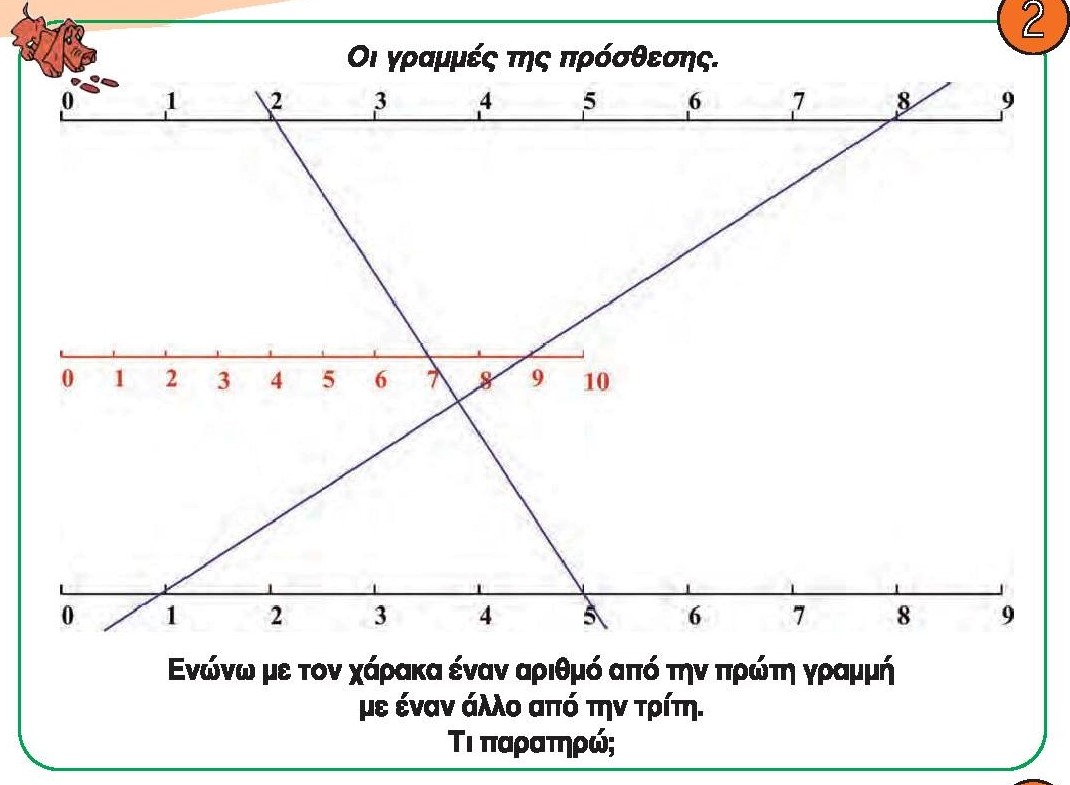 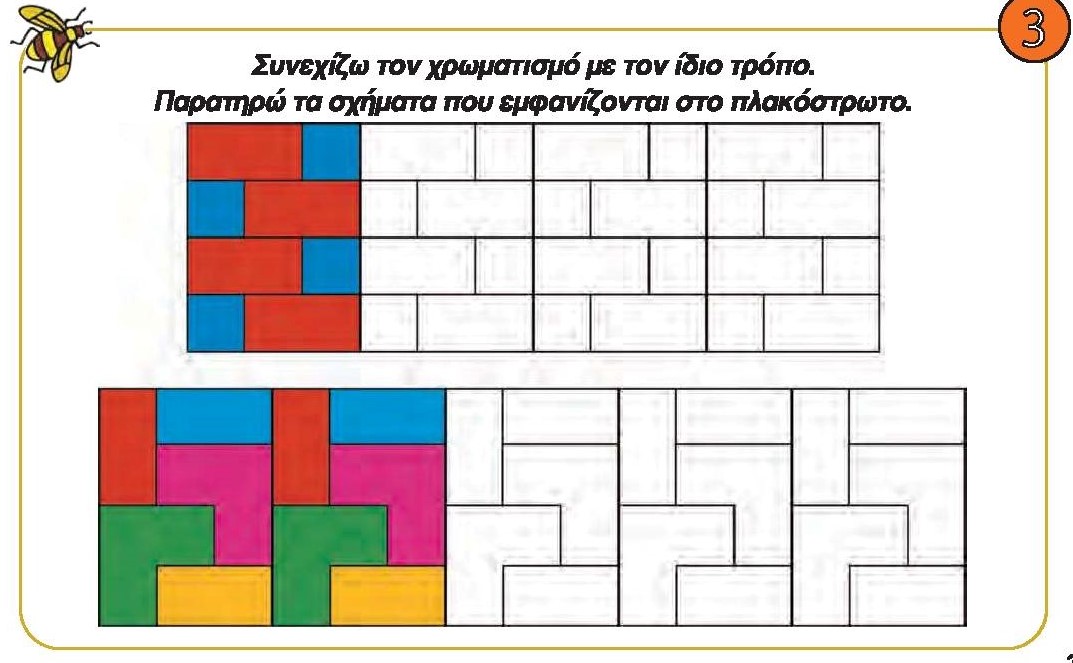 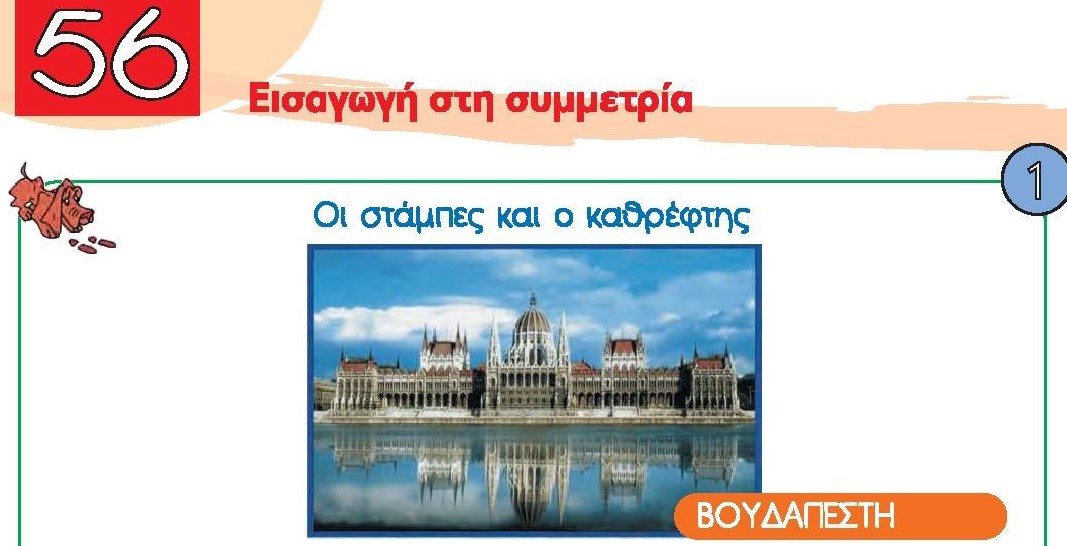 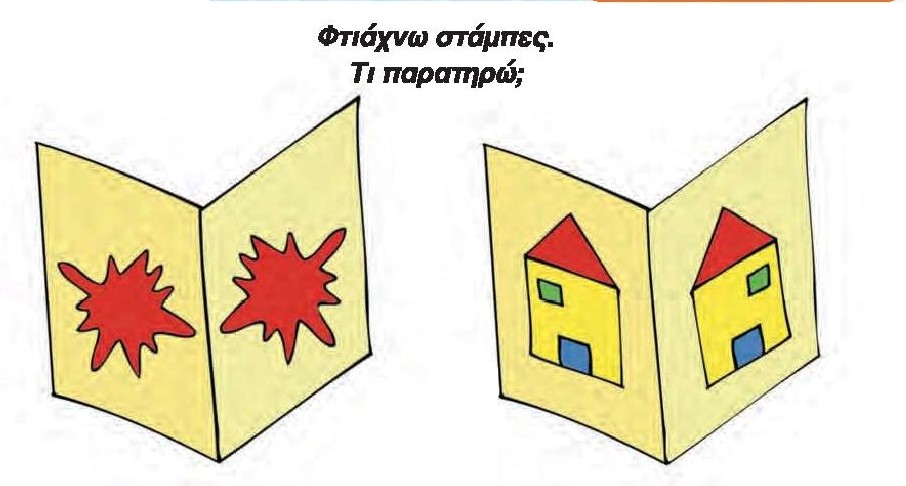 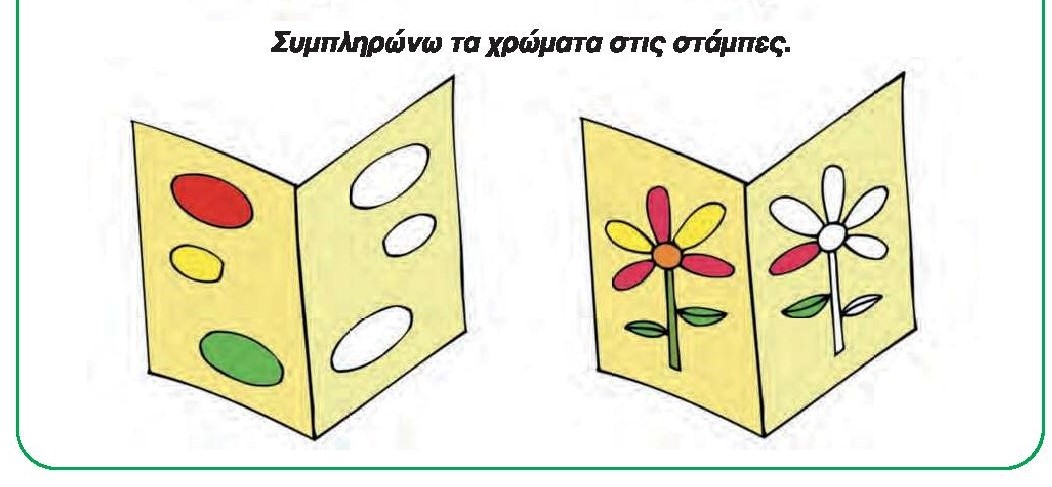 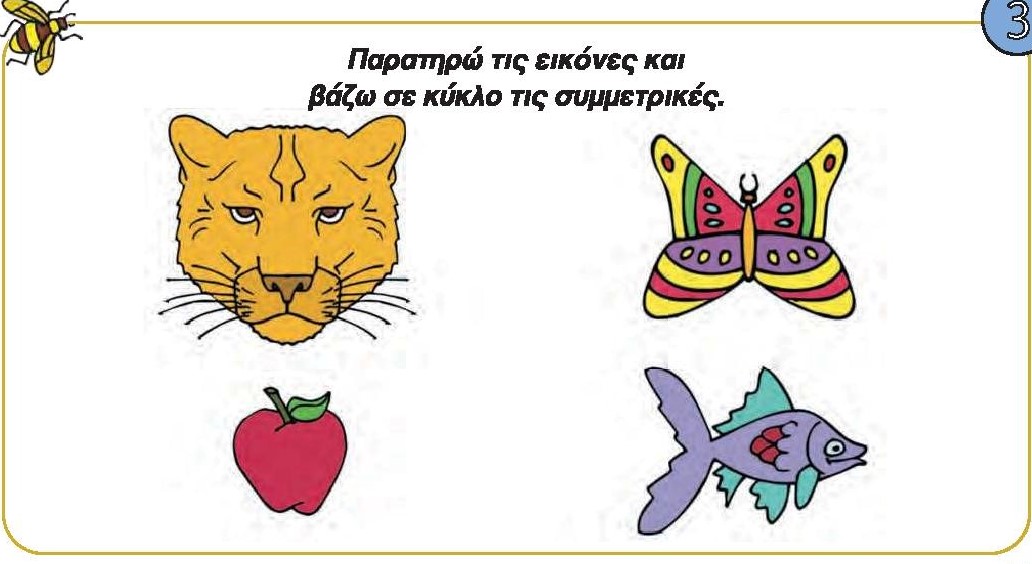 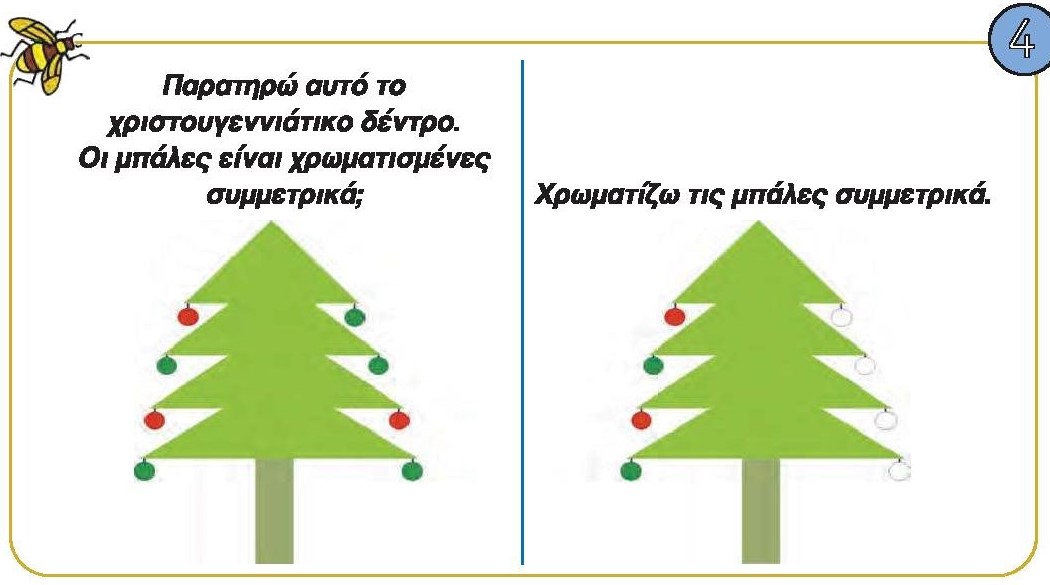 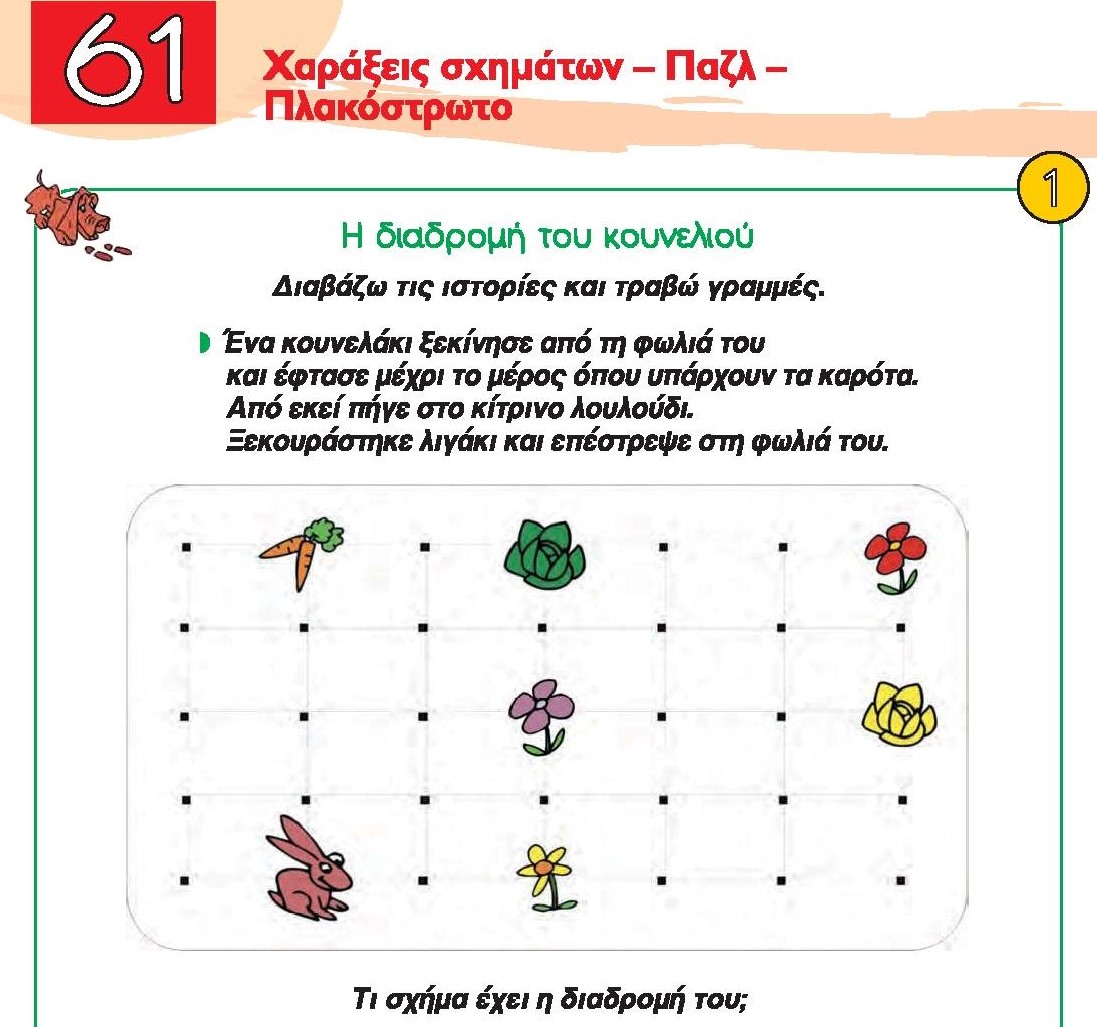 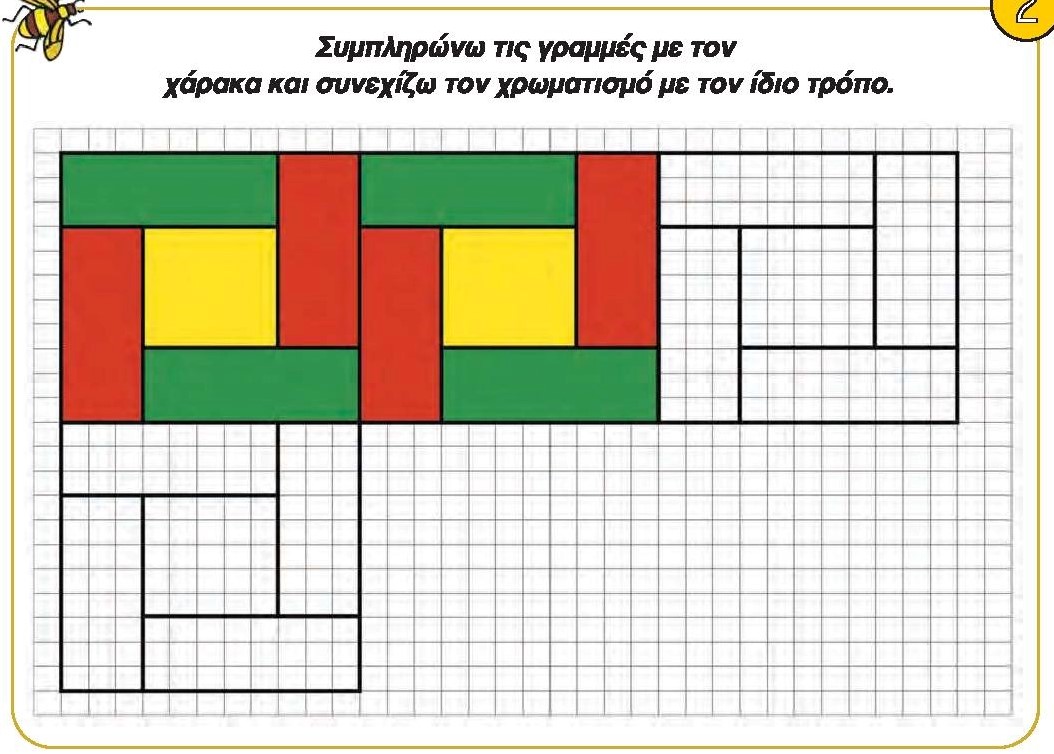 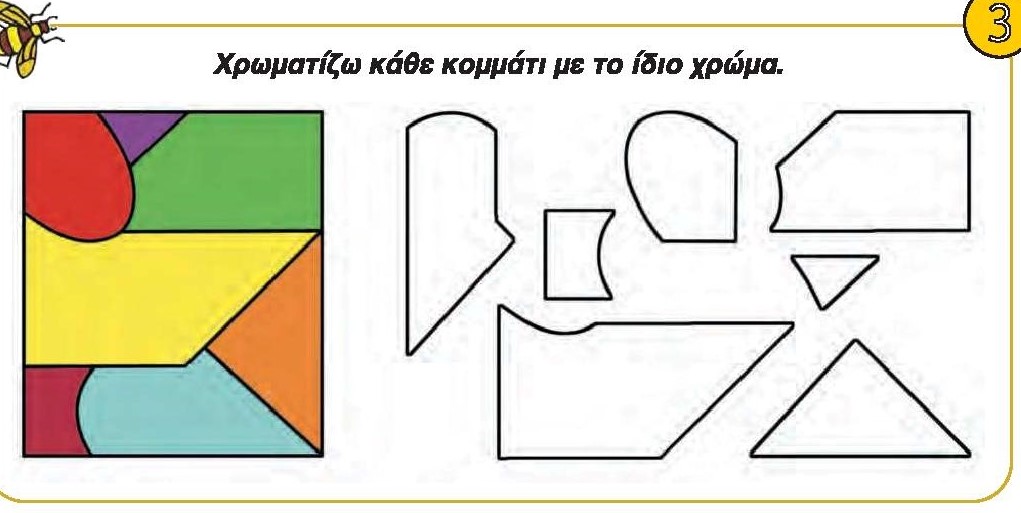